Administration Code Training703 KAR 5:080
Office of Assessment and Accountability
[Speaker Notes: Hello, my name is [Insert Name], a program consultant in the Office of Assessment and Accountability or OAA.  Today, we will be covering the Administration Code Regulation Training 703 KAR 5:080. Each section has been broken down into six training modules. Please ensure to review all six modules for the complete training.]
Module 1: Introduction to Administration Code
Training Protocol 
Test Security (site visits, data forensics) 
Rationale
Test Preparation (scrimmages, test prep)
Inclusion of Special Populations 
Alternate Assessment
2
KDE:OAA:DAAS:ss:08/01/2022
[Speaker Notes: During module one, we will cover the Introduction of the Administration Code; this includes training protocols, test security, rationale, test preparation or test prep, the inclusion of special populations, and the alternate assessment.]
Training Materials
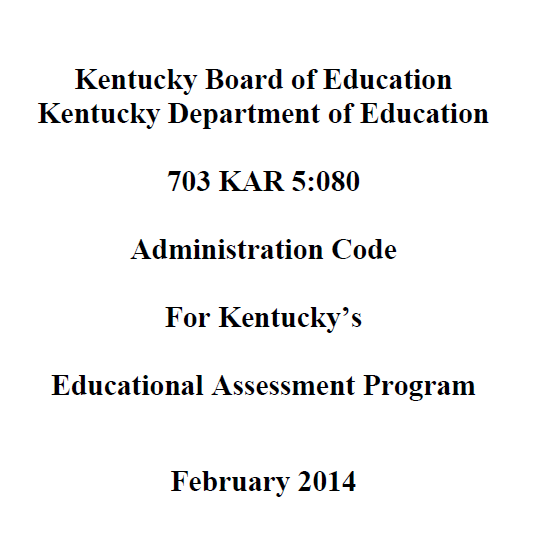 Training materials for the Administration Code include:
Administration Code PowerPoint
Administration Code Videos
Administration Code for Kentucky’s Educational Assessment Program
3
KDE:OAA:DAAS:ss:08/01/2022
[Speaker Notes: The support materials you received include Administration Code for Kentucky’s Educational Assessment Program, this PowerPoint and the training videos. 

Please note: The page number at the top of the PowerPoint slide or referenced within the slide throughout the presentation is where the information can be found in the regulation.]
Rationale
4
KDE:OAA:DAAS:ss:08/01/2022
[Speaker Notes: What is the rationale behind the administration code?]
Rationale p.3
5
KDE:OAA:DAAS:ss:08/01/2022
[Speaker Notes: Professional Ethics, Educational Defensibility, and Student Ownership are the standards used in determining appropriate practices. 

Any test preparation practice must be done in a manner that will impact instruction and benefit student learning. 

Actions taken by anyone involved with test administration shall be done to benefit students’ overall learning and not to solely gain a testing advantage.

The assessments are designed for students to demonstrate their understanding. Inappropriate assistance can lead to invalid and unreliable test results, impacting students, parents, schools, and communities.]
Test Security
6
KDE:OAA:DAAS:ss:08/01/2022
[Speaker Notes: Now, let’s take a look at test security.]
Monitoring Test Security: Data Forensics
7
KDE:OAA:DAAS:ss:08/01/2022
[Speaker Notes: KDE employs various data forensics techniques as part of its test monitoring process. The purpose is to examine inconsistencies that could indicate wrongdoing and investigate as needed. The investigation could be used to exonerate individuals suspected or accused of misconduct.   
  
Some discoveries of inappropriate practices can be cheat sheets, adults changing student answers, receiving help, or verbal cues from administrators.]
Monitoring Test Security: OAA Site Visits
8
KDE:OAA:DAAS:ss:08/01/2022
[Speaker Notes: Each year staff from the OAA visit schools during the testing window. The visits are announced to the District Assessment Coordinator (DAC) shortly before the team arrives at the school building. Sites are chosen by both purposeful and random selection.   
  
OAA staff will interview school and district staff and request to see storage and testing areas. Certain documents are also collected at the time of the visit. Any situation that violates the Administration Code or Inclusion of Special Populations regulations is reported as an allegation.   
  
Allegations are investigated by KDE staff. The investigations require documentation of the incident to be submitted and can include additional school visits and interviews with those involved.]
Appropriate Assessment Practices
Instruction
Test Simulation
9
KDE:OAA:DAAS:ss:08/01/2022
[Speaker Notes: Let’s take a look at appropriate instruction and test simulation practices.]
Instructional Practices
Teachers and other staff shall not be required to conduct test preparation activities instead of regular classroom instruction and shall not be required to conduct test prep activities outside the normal workday. p.13
10
KDE:OAA:DAAS:ss:08/01/2022
[Speaker Notes: What is considered acceptable instructional practice?   
  
Concepts appropriate for curriculum instruction can be found in the Kentucky Academic Standards. Other regulations apply to curriculum, instruction, reward funding, etc. When planning activities tied to assessment, refer to the regulations.   
  
Reviews are part of standard instruction. Continuing this type of instruction during the test window is expected and should be reflected in lesson plans. Reflection in the lesson plans will serve as evidence of ongoing instruction should there be questions about the review's timing.   

  
Employment outside of the school day is a teacher’s choice. Examples of outside employment may be individual student tutoring paid for by parents, ACT national administration, Sylvan Learning Centers, etc.  
  
Please note: Teachers and other staff shall not be required to conduct test preparation activities instead of regular classroom instruction and shall not be required to conduct test prep activities outside the typical workday. Please see page 13 of the Administration Code regulation.]
Test Simulation
11
KDE:OAA:DAAS:ss:08/01/2022
[Speaker Notes: Test simulation practices are allowed under certain circumstances!   
  
Activities related to testing preparation should be planned to improve student learning, including analyzing student results, student feedback, and advanced instruction. Events for the sole purpose of raising test scores or practice with no feedback are not acceptable. Testing activities that provide feedback that can benefit students’ learning are permitted and encouraged. 
  
Students should be familiar with using test-taking strategies for assessments such as those used in the classroom, direct formative assessments, etc., not just for the use on state-required assessments.   
  
Test prep courses, whether developed by teachers, districts, or commercially bought products, are acceptable as long as the results are used to identify student strengths and weaknesses and guide instruction. 

Best Practice Alert: Benchmark testing is acceptable; however, it should not be used to increase scores artificially. For example, it is inappropriate for the Brigance in Pre-School to be used repeatedly to improve readiness scores.]
Inclusion of Special Populations
12
KDE:OAA:DAAS:ss:08/01/2022
[Speaker Notes: Beginning on page 16 of the regulation, it touches on the Inclusions of Special Populations regulation and the Alternate Assessment. If you provide accommodations, you will also need to train on the Inclusion of Special Populations training.]
Inclusion of Special Populations p.16
Training required
Proper administration of accommodations 
Any violation of Inclusion of Special Populations regulation is also considered a violation of the Administration Code
13
KDE:OAA:DAAS:ss:08/01/2022
[Speaker Notes: Annual training is essential for staff to understand their role in providing accommodations and meeting regulatory requirements. 
  
Accommodations are intended to allow students with disabilities access to the curriculum and assessments at the same level as general education students.
  
The purpose of accommodations is not to provide an advantage or ensure proficient scores. 
 A violation of the Administration Code does not necessarily violate the Inclusion of Special Populations regulation."]
Alternate Assessment
14
KDE:OAA:DAAS:ss:08/01/2022
[Speaker Notes: What is the Alternate Assessment Program?]
Alternate Assessment p.16
15
KDE:OAA:DAAS:ss:08/01/2022
[Speaker Notes: The Alternate Assessment Program is for students with the most severe cognitive disabilities.   
  
Only a student who meets all the eligibility requirements for the Alternate Assessment Program may participate. Eligible students shall be identified through the Admissions and Release Committee process.   
  
Interventions related to alternate assessments should not diminish student ownership but rather aid in the student exhibiting his/her knowledge and skills.   
  
Accommodations must be on the student’s IEP, 504, or PSP, and the student should be accustomed to their use. Altering student results for any reason is considered a violation. 
  
Neither students nor adults may continue working with test materials after the Alternate Assessment test window deadline. 
  
Is additional training required? Yes, additional training is required for those administering Alternate Assessments. The other trainings can be found on the KDE Web page. https://education.ky.gov/AA/Assessments/KSA/Pages/AltTrainings.aspx]
Check for Understanding (1)
Is it acceptable to do scrimmages or test prep activities?
Is it acceptable to do a content review prior to testing?
Are sites visited during testing only chosen randomly by OAA?
16
KDE:OAA:DAAS:ss:08/01/2022
[Speaker Notes: This is our first Check for Understanding. These quizzes encompass the material we just covered. I’ll give you a few minutes to read through these Yes or No questions, and then we will discuss the answers.   
  
  
Is it acceptable to do scrimmages or test prep activities? 

Is it acceptable to do a content review prior to testing? 
  
  
Are sites visited during testing only chosen randomly by OAA?]
Administration Code Training Modules
KDE:OAA:DAAS:ss:08/01/2022
[Speaker Notes: This concludes Module 1 of 6 of the Administration Code regulation. 

Please review all six modules to complete the administration code training.]
Division of Assessment and Accountability Support
KDE:OAA:DAAS:ss:08/01/2022
[Speaker Notes: If you have questions, please contact us at KDE DAC Information, dacinfo@education.ky.gov, or call us at 502-564-4394. 

Thank you for participating in this section of the training with the Office of Assessment and Accountability.]